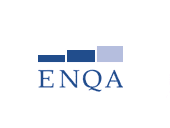 DOQUP Project517340‐TEMPUS‐1‐2011‐1‐IT‐TEMPUS‐SMGR
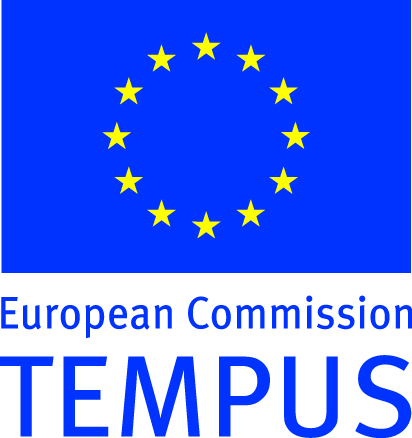 Documentation for Quality Assurance of Study Programmes
Genoa, 2 – 5 November 2011 
1st Board meeting in Genoa 
Presentation of the tangible outputs of the project
Angelo Musaio, University of Genoa, musaio@unige.it
Project wider objectives
To bring the current documentation process in the Partner Countries (PCs) into line with the EU Standards and Guidelines for QA.
To enhance the quality and to increase the comparability of study programmes (SPs) in PCs.
To promote modernisation of Higher Education (HE) and to increase transparency of SPs in PCs.
To promote the adoption of the on-line documentation system to be implemented by the competent national authorities .
517340‐TEMPUS‐1‐2011‐1‐IT‐TEMPUS‐SMGR
Consortium members				1/2
1 Università degli Studi di Genoa, IT 
2 Kyrgyz National University n.a. “Jussup Balasagyn”, KG
3 Kazakh Academy of Architecture and Civil Engineering, KZ
4 CRUI, Conference of Italian University Rectors, IT
5 Baku State “M.A. Rasulzade” University, AZ
6 Khazar University, AZ
7 Azerbaijan Medical University, AZ
8 Ministry of Education of Azerbaijan, AZ
9 Qafqaz University, AZ
10 Bishkek Academy of Finance and Economics, KG
11 Education Network Association, KG
13 Naryn State University, KG
14 Eurasian National University n.a. "L. Gumilev“, KZ
517340‐TEMPUS‐1‐2011‐1‐IT‐TEMPUS‐SMGR
Consortium members 				2/2
15 Independent Kazakhstan Agency for Q.A. in Education, KZ
16 Kazakh "Ablai Khan" University for Int'l Relations and World Languages, KZ
17 Kazakh National Technical University n.a. "K.I.Satpayev“, KZ
18 Ministry of Education and Science of Republic of Kazakhstan, KZ
19 National Center for Assessing Quality of Education, KZ
20 Ministry of Education of Republic of Tajikistan, TJ
21 Tajik Institute of Entrepreneurship and Services, TJ
22 Tajik National University, TJ
23 Technological University of Tajikistan, TJ
24 Universitat Duisburg – Essen, DE
25 Universidad de Alicante, ES
26 Slovak University of Technology in Bratislava, SK
27 CINECA, Consorzio inter-universitario calcolo automatico italiano N.O., IT
28 Odlar Yurdu University, AZ
517340‐TEMPUS‐1‐2011‐1‐IT‐TEMPUS‐SMGR
DELIVERABLE 1.1Standards for QA of SPs
Academic tasks performed by PCs and by Members States (MSs) staff in order to carry out a survey on responsibility of the institutions.
Organization of a workshop in Bishkek. 
Mobility flows to KG for study visit by representatives of PCs.
Mobility flows to KG for expertise by representatives of MSs.
Printing and publishing of the workshop report.
517340‐TEMPUS‐1‐2011‐1‐IT‐TEMPUS‐SMGR
DELIVERABLE 1.2Information and data for QA of SPs
Academic tasks performed by PCs and by MSs staff in order to identify information & data.
Organization of a workshop in Astana. 
Mobility flows to KZ for study visit by representatives of PCs.
Mobility flows to KZ for expertise by representatives of MSs.
Printing and publishing of the workshop report.
Buying in benefit of each PC university of a support workstation  (p.c., printer and multimedia projector).
517340‐TEMPUS‐1‐2011‐1‐IT‐TEMPUS‐SMGR
DELIVERABLE 1.3Procedures of collection and documentation
Academic tasks performed by MSs staff in order to prepare material for the training seminar.
Organization of a training seminar in Alicante. 
Mobility flows to ES for retraining attending by PCs staff. Mobility flows to ES for training delivery by MSs experts.
Printing and publishing of the training seminar report.
Organization of a workshop in Dushanbe. 
Mobility flows to TJ by PCs staff and by MSs experts for procedures sharing and approving. 
Printing and publishing of the workshop report.
517340‐TEMPUS‐1‐2011‐1‐IT‐TEMPUS‐SMGR
DELIVERABLE 1.4Facilities for collection and documentation
Academic tasks performed by MSs staff in order to prepare material for the training seminar.
Organization of a training seminar in Bratislava. 
Mobility flows to SK for retraining attending by PCs staff. Mobility flows to SK for training delivery by MSs experts.
Printing and publishing of the training seminar report.
Organization of a workshop in Baku. 
Mobility flows to AZ by PCs staff and by MSs experts for: i)  discussion of the identified facilities; ii) approval of the software. 
Printing and publishing of the workshop report.
517340‐TEMPUS‐1‐2011‐1‐IT‐TEMPUS‐SMGR
DELIVERABLE 1.5Software for on-line management
Academic tasks performed by MSs staff in order to prepare material for the training seminar.
Organization of a training seminar in Genoa. 
Mobility flows to IT for retraining attending by PCs staff. Mobility flows to IT for training delivery by MSs experts.
Printing and publishing of the training seminar report. 
Buying in benefit of each PC university of licenses and software platform for development of on-line service.
517340‐TEMPUS‐1‐2011‐1‐IT‐TEMPUS‐SMGR
DELIVERABLE 1.6 + 1.7Implementation of procedures and facilities +Implementation of software for on-line management
Academic tasks performed by MSs staff for implementation of procedures and facilities and of on-line software. 
Organization of a workshop in Almaty. 
Mobility flows to KZ by PCs staff and by MSs experts in order to discuss and share the implementation. 
Printing and publishing of the workshop report.
517340‐TEMPUS‐1‐2011‐1‐IT‐TEMPUS‐SMGR
DELIVERABLE 2Dissemination
To disseminate the best info on the activities and on the results of the project, by these two main actions:

implementation of the project web site in order to distribute material on the project;

2) organisation of events, during the seminars and workshops, for distribution of promo and info material (e.g. leaflet with the main info on the project features): Bishkek, Astana, Dushanbe, Baku and Almaty.
3) final dissemination conference with the participation of the governmental structures of the PCs, the academic community and all the Consortium members; publishing of the proceedings including also a CD.
517340‐TEMPUS‐1‐2011‐1‐IT‐TEMPUS‐SMGR
DELIVERABLE 3Sustainability
-   Definition, during the dissemination events, of draft of recommendations with the Ministries of Education and Science.

-   General agreement among Ministries of Education and Universities about documentation for quality assurance of SPs, finalised to the acceptance of the implemented documentation system as the national reference documentation system for the QA of SPs.
517340‐TEMPUS‐1‐2011‐1‐IT‐TEMPUS‐SMGR
DELIVERABLE 4Project quality control and monitoring
- Process of internal quality monitoring and control; this task will be carried out by the Management Board.


- Process of external quality control, carried out by a Team composed by representatives not directly involved in the project. 

- Meetings of the quality control boards in coincidence with the management meetings and the workshops.
517340‐TEMPUS‐1‐2011‐1‐IT‐TEMPUS‐SMGR
DELIVERABLE 5Management
i) “Project Board”, composed by representatives of all the consortium members; the Project Board will be responsible for general planning of the project activities;  
Ii) “Management Board”, composed by the MSs and PCs key-partners; it will take care of the coherent development of the project activities planned by the Project Board.
517340‐TEMPUS‐1‐2011‐1‐IT‐TEMPUS‐SMGR
PROJECT RESPONSIBILITIES
i) Coordinator, Prof. Alfredo Squarzoni, Faculty of Engineering, a.squarzoni@unige.it, phone +39 010 3532977.
  
ii) Project manager, Mr. Angelo Musaio, Head of Service for Int’l Strategies, musaio@unige.it, phone +39 010 2095588.

iii) Administrative tasks, staff of the Service for Int’l Strategies, intstrat@unige.it, phone +39 010 2099433 – 2099420 – 2099440 – 20951685.
517340‐TEMPUS‐1‐2011‐1‐IT‐TEMPUS‐SMGR